Herzlich Willkommen zur 12. bOJA-Fachtagung
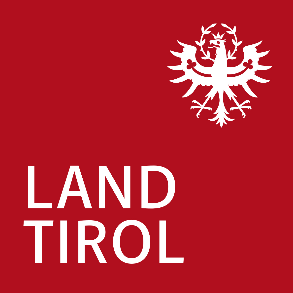 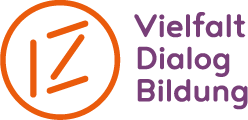 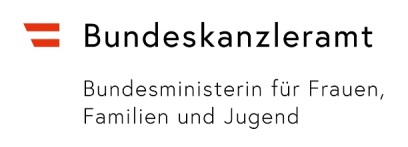 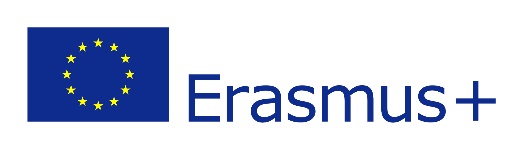 21.11.2019
Präsentationstitel
1
ERÖFFNUNG
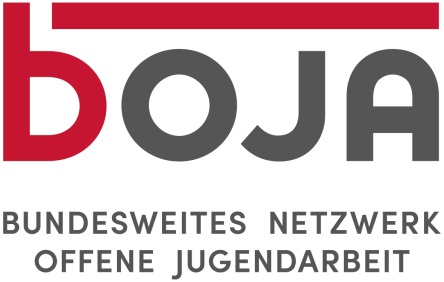 Ines Bürgler
Land Tirol, Vorständin Abteilung Gesellschaft und Arbeit

Daniela Kern-Stoiber
bOJA-Geschäftsführung
Vortrag
Jugendliche verstehen und motivieren:
„Was kann die Jugendarbeit von den sozialen Neurowissenschaften lernen?“
Joachim Bauer | Universität Freiburg im Breisgau &
International Psychoanalytic University, Berlin
10 Jahre bOJASlideshow einfügen
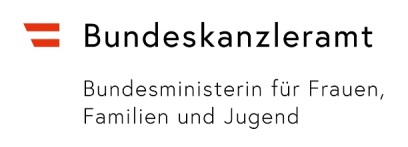 [Speaker Notes: Diashow Daniela & Musik!]
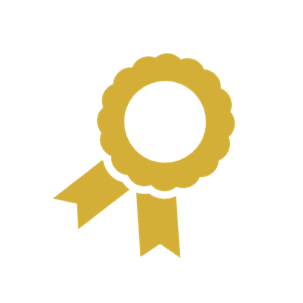 Wir feiern mit…
10 Jahre bOJA
Sabine Liebentrittehem. bOJA-Geschäftsführung

Elisabeth Lender-Ziegler
ehem. Abteilungsleiterin Nationale Jugendpolitik & bOJA-Wegbegleiterin der ersten Stunde

Martin Hagen
Vorstand und Mitbegründer von bOJA
Zertifizierung& Grußworte
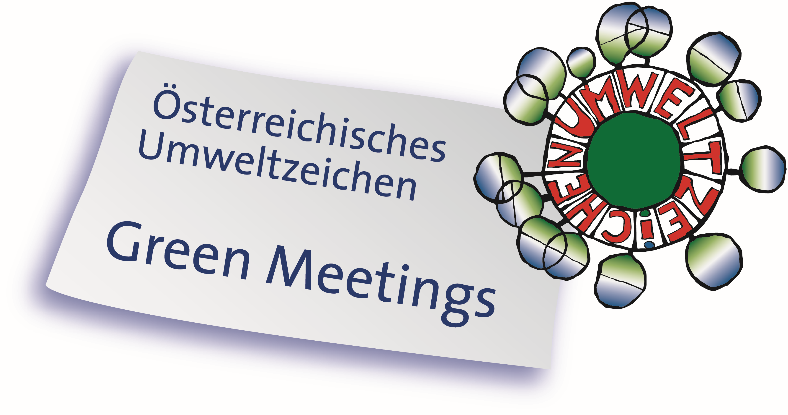 Georg Hechenblaikner
Geschäftsführer Congress Centrum Alpbach 
Markus Bischofer
Bürgermeister Gemeinde Alpbach
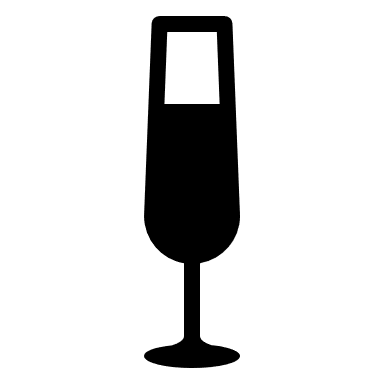 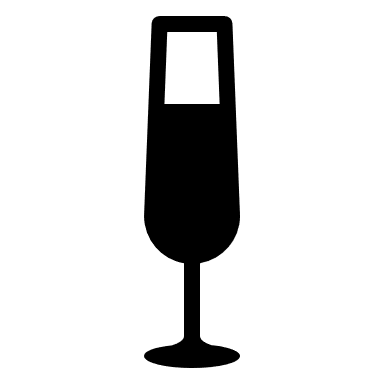 Buffet & Vernetzung
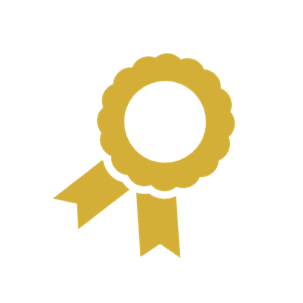 10 Jahre bOJA
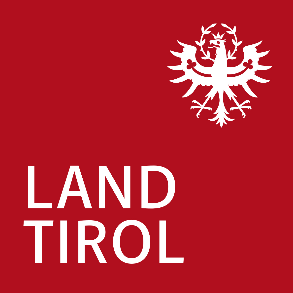 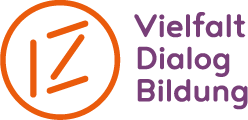 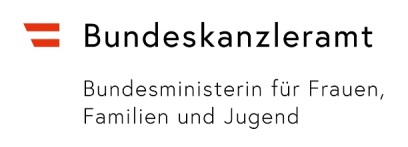 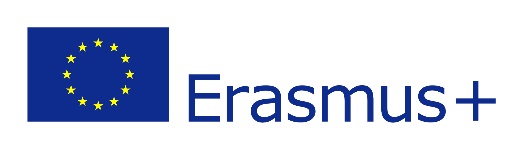 21.11.2019
Präsentationstitel
7
Herzlich Willkommen zur 12. bOJA-Fachtagung
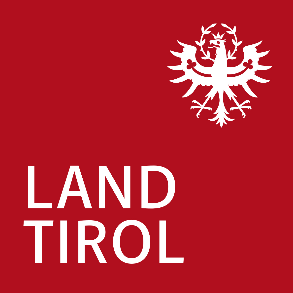 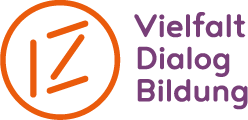 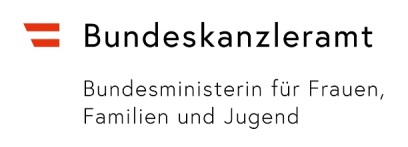 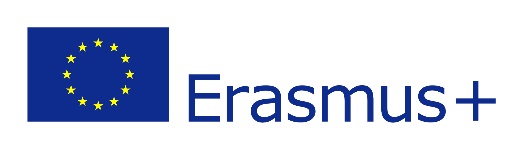 21.11.2019
Präsentationstitel
8
begrüßung
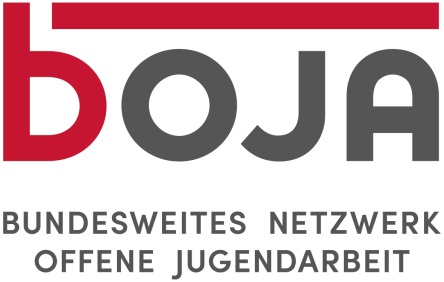 Martina Steiner & Lukas Trentini
bOJA-Vorstand Tirol

Patrizia Zoller-Frischauf
Tiroler Jugendlandesrätin

Marco Frimberger
IZ - Verein Vielfalt Dialog Bildung

Zlata Kovacevic
Leiterin Abteilung Jugendpolitik im Bundeskanzleramt
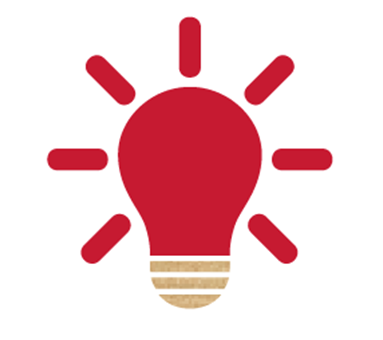 programmübersicht
VORMITTAGS (9:30 – 13:00 Uhr)
Vortrag: Albert Scherr
Kaffeepause
Vortrag: Gertraud Pantucek
Input: Martina Steiner & Lukas Trentini
Mittagessen im Congress Centrum Alpbach

NACHMITTAGS (14:30 – 17:00 Uhr)
Workshops, Fachgespräche & Playground
Vernetzungsfest im Congress Centrum Alpbach & Jakober
Vortrag
Bildungspotenziale der Offenen Jugendarbeit
Albert Scherr | Pädagogische Hochschule Freiburg
KAFFEEPAUSE bis 11:30 Uhr
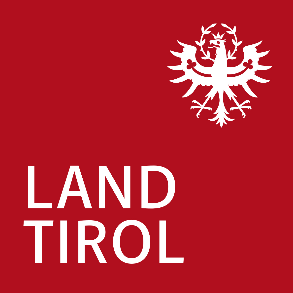 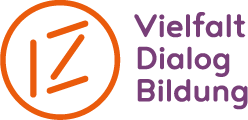 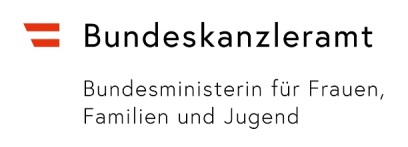 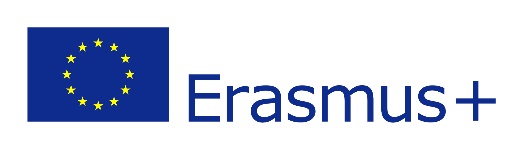 21.11.2019
Präsentationstitel
12
Vortrag
Qualifiziert für die Offene Jugendarbeit
Gertraud Pantucek| FH JOANNEUM, Soziale Arbeit
Ein kritischer Dialog
„Alles Bildung! Oder was?“ 

Martina Steiner & Lukas TrentiniPOJAT - Plattform Offene Jugendarbeit Tirol& bOJA-Vorstand
mittagsPAUSE bis 14:30 Uhr
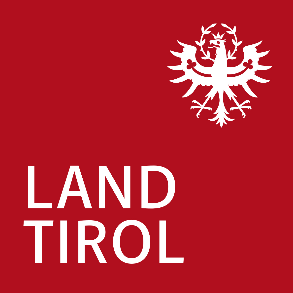 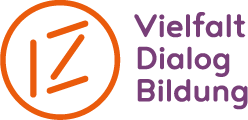 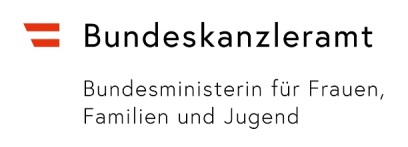 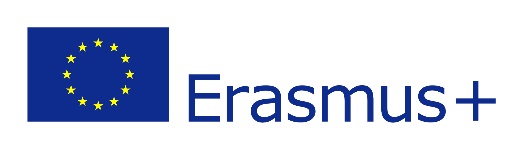 21.11.2019
Präsentationstitel
15
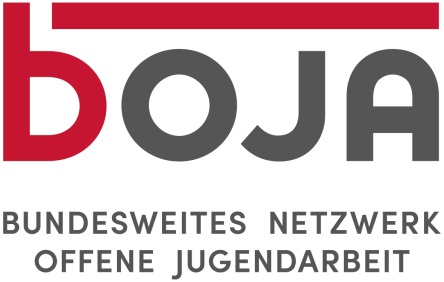 Workshops,Fachgespräche & Playground
14:30 – 17:00 Uhr
 Ebene 1 im Congress Centrum Alpbach


VERNETZUNGSFEST 
19:00 Uhr
 Ebene 2 im Congress Centrum Alpbach
Ab 21:00 Uhr im Gasthof Jakober
FACHGESPRÄCH I14:30 – 15:30 Uhr
Chancengerechtigkeit fördern

Mit
Albert Scherrehem. Pädagogische Hochschule Freiburg
Georg SchärmerCaritas Tirol
Michaela MoserIlse Arlt Institut der FH St. Pölten 
Lukas TrentiniPOJAT – Dachverband Offene Jugendarbeit Tirol & bOJA
FACHGESPRÄCH16:00 – 17:00 Uhr
Für die OJA qualifizieren

Mit
Florian ArltSteirischer Dachverband der Offenen Jugendarbeit & bOJA
Gertraud PantucekFH Joanneum
Klaus SchreineraufZAQ - Zertifizierte AusbildungsQualität für die Kinder- und Jugendarbeit
Herzlich Willkommen zur 12. bOJA-Fachtagung
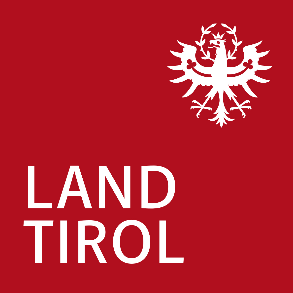 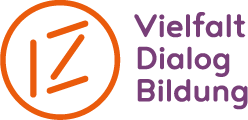 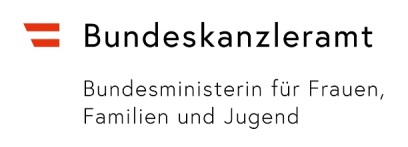 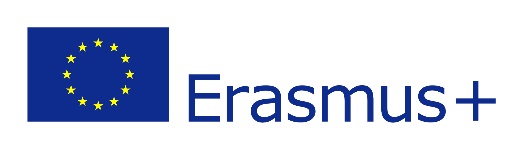 21.11.2019
Präsentationstitel
19
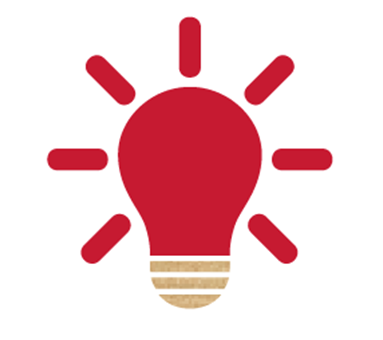 programmübersicht
VORMITTAGS:
Guten Morgen Alpbach!
Workshops, Fachgespräche & Playground
Verabschiedung und Ausblick auf 2020
Mittagessen im Congress Centrum Alpbach
Guten Morgen Alpbach!
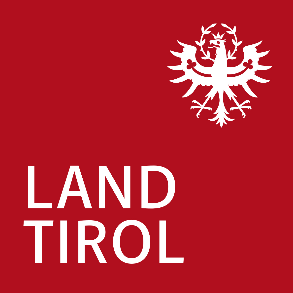 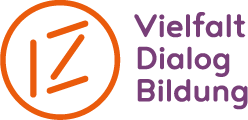 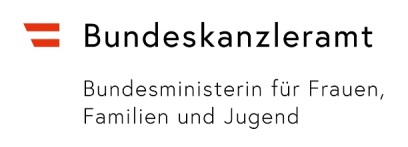 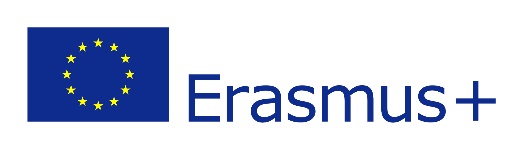 21.11.2019
Präsentationstitel
21
[Speaker Notes: Folien Ruth Picker?]
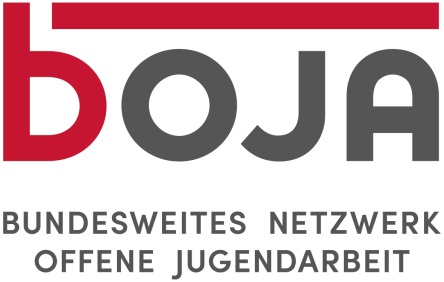 Workshops,Fachgespräche & Playground
14:30 – 17:00 Uhr
 Ebene 1 im Congress Centrum Alpbach
FACHGESPRÄCH I9:30 – 10:30 UHr
Wirkung messen – Qualität in der OJA

Mit…
Martina SteinerPOJAT – Dachverband Offene Jugendarbeit Tirol & bOJA
Eva Häfeleworknet.at
Christoph WalserWirtschaftskammer Tirol
Markus Ganderinfoklick.ch - Kinder- und Jugendförderung Schweiz
FACHGESPRÄCH II11:00 – 12:00 UHr
Übergänge begleiten – Von der Schule zum Beruf 

Mit
Manuela SmertnikVerein Wiener Jugendzentren
Werner MayrBildungsdirektion Tirol 
Roland LöfflerÖsterreichisches Institut für Berufsbildungsforschung
Florian ReinerARGE Jugendcoaching Tirol
Martin HagenOffene Jugendarbeit Dornbirn & bOJA
Verabschiedung und Ausblick auf 2020
Thomas Dietrich
bOJA-Vorsitzender 2019/2020


Gemeinsamer Abschluss 
Mittagessen & Abreise (Shuttle nach Wörgl)
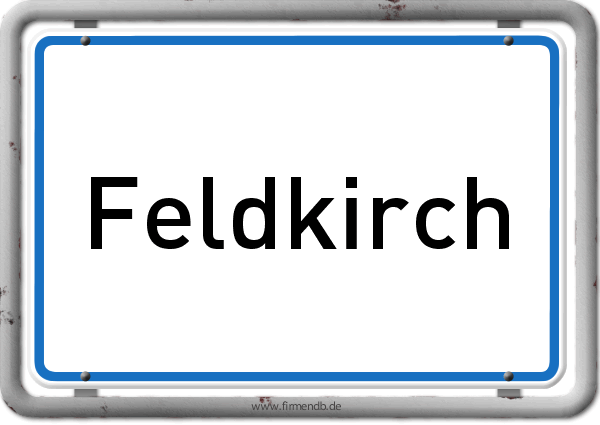 Auf Wiedersehen& gute heimreise!www.boja.at
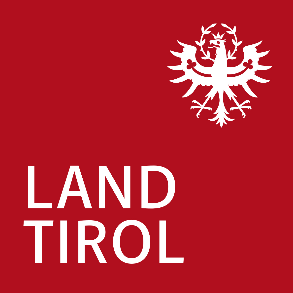 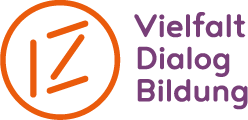 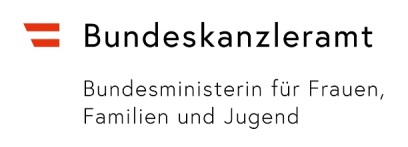 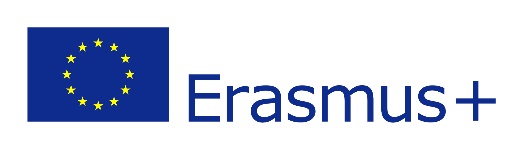 21.11.2019
Präsentationstitel
26